UPRAVIČENOST IZDATKOV / 
PRIHVATLJIVOST TROŠKOVA
Delavnica za prijavitelje /Radionica za prijavitelje, Lovran, 10.12.2024

Mirela Guzej
Skupni sekretariat / Zajedničko tajništvo Interreg SI-HR
[Speaker Notes: Lepo pozdravljeni tudi z moje strani.

V nadaljevanju vam bom predstavila dokument Pravila o upravičenosti izdatkov na Interreg programu Slovenija Hrvaška in nekaj splošnih napotkov pri načrtovanju projektnega stroškovnega načrta.]
HIERARHIJA PRAVIL /
HIJERARHIJA PRAVILA
Pravila EU / Pravila EU
Uredba (EU) 2021/1060
Uredba (EU) 2021/1058 
Uredba (EU) 2021/1059 
Programska pravila / Programska pravila 
Nacionalna (institucionalna) pravila / Nacionalna (institucionalna) pravila
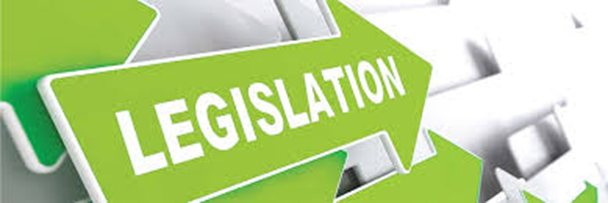 [Speaker Notes: Upravičenost izdatkov je eden pomembnejših vidikov načrtovanja projekta. Za projekte, financirane v okviru Programa, veljajo pravila EU, programska pravila ter nacionalna (institucionalna) pravila. 
Hierarhija pravil o upravičenosti JE SLEDEČA:
Najpomembnejša so Pravila EU, torej tukaj naštete uredbe EU
Sledijo programska pravila o upravičenosti, torej  pravila o upravičenosti izdatkov za celotni program in nazadnje nacionalna pravila, ki se uporabljajo za javna naročila in za zadeve, ki niso zajete v zgoraj navedenih pravilih 
Treba je upoštevati, da morajo projektni partnerji v primeru, kadar so nacionalna pravila strožja od programskih pravil, spoštovati in upoštevati nacionalna pravila.]
SPLOŠNE ZAHTEVE O UPRAVIČENOSTI/ 
OPĆI ZAHTJEVI O PRIHVATLJIVOSTI (1)
IZDATKI / TROŠKOVI
se nanašajo na stroške izvajanja projekta v zadnji veljavni prijavnici / odnose se na troškove provedbe projekta u zadnjoj valjanoj verziji obrasca za prijavu
se nanašajo na projektne dejavnosti, ki niso prejele podpore iz drugih skladov EU ali drugih prispevkov tretjih oseb / odnose se na projektne aktivnosti, koje nisu primile potporu iz drugih EU fondova ili druge doprinose trećih strana
so bistvenega pomena za doseganje projektnih ciljev/učinkov in ne bi nastali, če projekt ne bi bil izveden / ključni su za postignuće projektnih ciljeva/ishoda i ne bi nastali da projekt nije proveden
so v skladu z načelom dejanskih stroškov, razen stroškov, izračunanih kot poenostavljene možnosti obračunavanja stroškov / u skladu su s načelom stvarnih troškova osim troškova izračunatih s pomoću pojednostavljenih mogućnosti obračuna troškova
[Speaker Notes: Izdatki so upravičeni do financiranja, če izpolnjujejo VSE splošne zahteve glede upravičenosti; torej se:
nanašajo na stroške izvajanja projekta v zadnji veljavni prijavnici;
nanašajo se na dejavnosti, povezane s projektom, ki niso prejele podpore iz drugih skladov EU ali drugih prispevkov tretjih oseb;
so bistvenega pomena za doseganje projektnih ciljev/učinkov in ne bi nastali, če projekt ne bi bil izveden;
so v skladu z načelom dejanskih stroškov, razen stroškov, izračunanih kot poenostavljene možnosti obračunavanja stroškov]
SPLOŠNE ZAHTEVE O UPRAVIČENOSTI / 
OPĆI ZAHTJEVI O PRIHVATLJIVOSTI (2)
PP je te stroške imel in plačal za dejavnosti, navedene v zadnji odobreni prijavnici, v obdobju med datumom začetka in zaključka projekta kot določeno v pogodbi o sofinanciranju ESRR / nastali su i plaćeni od strane PP za aktivnosti navedene u zadnjoj valjanoj verziji obrasca za prijavu, u razdoblju između datuma početka i datuma završetka projekta kako je navedeno u ugovoru o sufinanciranju EFRR 
so zavedeni v računovodskih izkazih PP na podlagi ločene računovodske evidence in/ali ustrezne računovodske kode za projekt / registrirani su na računima PP putem zasebne računovodstvene evidencije i/ili odgovarajućih računovodstvenih kodova za projekt
niso v nasprotju z nobenim posebnim merilom za upravičenost, ki se uporablja za zadevno kategorijo stroškov / nisu u suprotnosti s drugim kriterijima prihvatljivosti koji se primjenjuje na odgovarajuće kategorije troškova
[Speaker Notes: • projektni partner je te stroške imel in plačal (razen stroškov, izračunanih kot poenostavljene možnosti obračunavanja stroškov) za dejavnosti, ki so navedene v zadnji odobreni prijavnici, v obdobju med datumom začetka in zaključka projekta kot je določeno v pogodbi o sofinanciranju s sredstvi ESRR. 
• so zavedeni v računovodskih izkazih projektnega partnerja na podlagi ločene računovodske evidence in/ali ustrezne računovodske kode, določene posebej za namene projekta (razen stroškov, izračunanih kot poenostavljena možnost obračunavanja stroškov);
• niso v nasprotju z nobenim posebnim merilom za upravičenost, ki se uporablja za zadevno kategorijo stroškov]
SPLOŠNE ZAHTEVE O UPRAVIČENOSTI / 
OPĆI ZAHTJEVI O PRIHVATLJIVOSTI (3)
računi in dokazila so na voljo v skenirani obliki v Jems-u, izvirniki se lahko preverjajo na kraju samem / skenirane verzije računa i popratnih dokumenata dostupne su u sustavu Jems, originali se mogu provjeriti na licu mjesta
so v skladu z načeli javnega naročanja, ki veljajo za vse PP, ne glede na njihov pravni status / u skladu su s načelima javne nabave koja se primjenjuju na sve PP bez obzira na njihov pravni status
so bili potrjeni s strani nacionalnega kontrolorja / potvrdio ih je nacionalni kontrolor
izdatki morajo izpolnjevati načela dobrega finančnega upravljanja - gospodarnosti, učinkovitosti in uspešnosti / troškovi moraju biti u skladu s načelima dobrog financijskog upravljanja - ekonomičnosti, učinkovitosti i djelotvornosti
[Speaker Notes: računi in dokazila so predloženi v skenirani obliki v elektronskem sistemu Jems, izvirniki računov in e-računi se lahko preverjajo na kraju samem;
so v skladu z načeli javnega naročanja, ki veljajo za vse projektne partnerje, ne glede na njihov pravni status
so bili potrjeni s strani nacionalnega kontrolorja.
Potrebno je upoštevati, da morajo biti izdatki skladni z načeli dobrega finančnega upravljanja (načela gospodarnosti, učinkovitosti in uspešnosti)]
NEUPRAVIČENI STROŠKI / 
NEPRIHVATLJIVI TROŠKOVI (1)
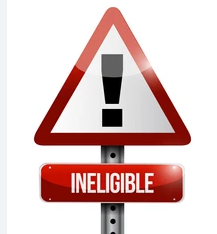 sponzorstva / sponzorstva
prispevki v naravi / doprinosi u naravi 
globe, denarne kazni in izdatki za pravne spore in sodne postopke /        globe, novčane kazne i troškovi pravnih sporova i parnica
DDV za aktivnosti, ki zapadejo pod pravila o državnih pomočeh / PDV za aktivnosti koje su ocijenjene kao relevantne s vidika državnih potpora
stroški daril / troškovi darova 
stroški, povezani z nihanjem deviznega tečaja / troškovi vezani uz tečajne razlike
obresti na dolg / kamate na dugovanja
nakup zemljišč (>10 % upravičenih izdatkov projekta) in drugih nepremičnin / kupnja zemljišta (> 10 % prihvatljivih troškova projekta) i nekretnina
[Speaker Notes: Naslednji stroški niso upravičeni: 
sponzorstva;
prispevki v naravi, ki so določeni v členu 67(1) Uredbe (EU) 2021/1060;
globe, denarne kazni in izdatki za pravne spore in sodne postopke; 
Davek na dodano vrednost za aktivnosti, ki zapadejo pod pravila o državnih pomočeh, 
stroški daril; 
stroški, povezani z nihanjem deviznega tečaja;
obresti na dolg;
nakup zemljišč za znesek, ki presega 10 % vseh upravičenih izdatkov projekta  in drugih nepremičnin;]
NEUPRAVIČENI STROŠKI / 
NEPRIHVATLJIVI TROŠKOVI (2)
stroški za gradbena dovoljenja / troškovi građevinskih dozvola
napitnine / napojnice
delitev stroškov med PP/ podjela troškova među PP
delitev stroškovnih postavk med PP / podjela stavki troškova između PP
popusti / popusti 
pristojbine med PP istega projekta / naknade između PP istog projekta 
zadržani zneski / financijske retencije
samostojne spletne strani projekta izven www.si-hr.eu / samostalne mrežne stranice projekta izvan www.si-hr.eu 
logotipi projekta ali samostojne blagovne znamke / logotipi projekta ili samostalni brandovi
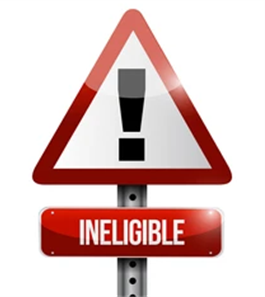 [Speaker Notes: stroški za gradbena dovoljenja;
napitnine;
delitev stroškov med projektnimi partnerji (porazdelitev določenih projektnih izdatkov, ki jih je imel en projektni partner, različnim drugim projektnim partnerjem);
delitev stroškovnih postavk med projektnimi partnerji (tj. delitev skupnih stroškov); npr. ne more en PP izvesti JN za druge partnerje oz. razdelit računov iz tega JN med druge partnerje 
popusti (upravičen je samo znižani znesek);
pristojbine med projektnimi partnerji istega projekta; 
zadržani zneski ne glede na to, ali so že plačani, in ne glede na to, ali je bila izdana bančna garancija;
samostojne spletne strani projekta izven spletne strani programa (Razen če je spletna stran namenjena izgradnji vsebinskih platform ali podatkovnih baz kot del rešitev in presega trajanje projekta);
logotipi projekta ali samostojne blagovne znamke (Logotipi projekta temeljijo na programskih logotipih in jih za projekte zagotavlja program. Vendar pa so lahko posebni logotipi (če so potrebni npr. za razvoj in trženje blagovne znamke v časovnem okviru projekta) upravičeni, če jih odobri Odbor za spremljanje ali skupni sekretariat)]
OBDOBJE UPRAVIČENOSTI IZDATKOV / 
RAZDOBLJE PRIHVATLJIVOSTI TROŠKOVA
najzgodnejši datum upravičenosti stroškov je datum odobritve projekta s strani Odbora za spremljanje / troškovi su prihvatljivi najranije od datuma odobrenja projekta od strane Odbora za praćenje
obdobje upravičenosti se določi v pogodbi o sofinanciranju ESRR z datumom začetka in zaključka projekta / razdoblje prihvatljivosti definira se u ugovoru o sufinanciranju EFRR datumom početka i završetka projekta
vse projektne dejavnosti je treba zaključiti do datuma zaključka projekta / sve projektne aktivnosti moraju biti završene do datuma završetka projekta
v zadnjem obdobju poročanja morajo biti izdani računi in plačani stroški najpozneje v 30 dneh po datumu zaključka projekta / u zadnjem razdoblju izvještavanja izdavanje računa  i plaćanje troškova mora se izvršiti najkasnije u roku od 30 dana od datuma završetka projekta
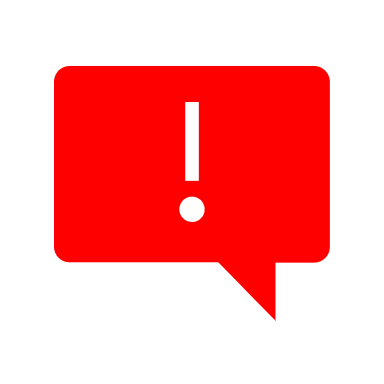 [Speaker Notes: Načeloma se lahko upošteva kot najzgodnejši datum upravičenosti stroškov datum odobritve projekta s strani Odbora za spremljanje programa. Vendar pa se obdobje upravičenosti stroškov odobrenega projekta določi v pogodbi o sofinanciranju s sredstvi ESRR z datumom začetka in zaključka projekta.
Vse projektne dejavnosti je treba zaključiti do datuma zaključka projekta. 
V zadnjem obdobju poročanja je treba izdati račune in plačati stroške, nastale v zadnjem obdobju poročanja, najpozneje v 30 dneh po datumu zaključka projekta, ki je določen v pogodbi o sofinanciranju s sredstvi ESRR.
Z izjemo pripravljalnih stroškov.]
NAČRTOVANJE STROŠKOVNEGA NAČRTA / 
PLANIRANJE PRORAČUNA PROJEKTA
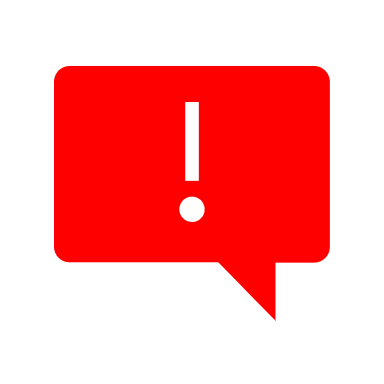 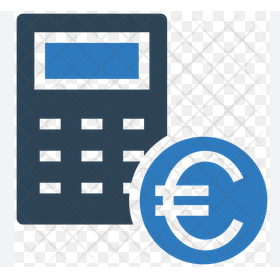 UPOŠTEVAJTE / OBRATITE PAŽNJU NA 
Pravila o upravičenosti / Pravila prihvatljivosti
Relevantnost in nujnost stroškov / Relevantnost troškova
Stroškovni načrt ≅ dejavnosti / Proračun ≅ aktivnosti
Načela dobrega finančnega upravljanja / Načela dobrog financijskog upravljanja
Način povračila stroškov / Način povrata troškova 
Stopnja sofinanciranja (80% ESRR) / Stopa sufinanciranja (80% ERDF-a)
Kapacitete PP / Kapacitete PP
[Speaker Notes: Preden bolj podrobno pojasnimo kategorije stroškov in možne kombinacije poenostavljenih možnosti obračunavanja stroškov v stroškovnem načrtu, bi želeli poudariti nekaj zadev, na katere bodite pozorni pri načrtovanju stroškovnega načrta projekta.
Seznanite se s pravili o upravičenosti.
Razmislite kateri stroški so relevantni in nujni za implementacijo projekta in izvedbo planiranih aktivnosti. 
Planirani stroški morajo biti potrebni in nujni za predvidene projektne aktivnosti v delovnem načrtu, pazite da se stroški ujemajo s predvidenimi aktivnostmi. 
Upoštevajte načela dobrega finančnega upravljanja – načela gospodarnosti, učinkovitosti in uspešnosti.
Upoštevajte, da program ne predvideva pred financiranja – projektni partnerji morate financirati projekt vsaj 12 mesecev preden je izvedeno povračilo – premislite kaj to pomeni za vašo organizacijo oziroma likvidnost organizacije ter ali realno tak projekt lahko izvedete.
Stopnja povračila za nastale izdatke je 80% sredstev ESRR, torej upoštevajte, da morate projektni partnerji zagotoviti dovolj sredstev za lastni prispevek.
Upoštevajte vaše organizacijske in finančne možnosti in kapacitete. Recimo imeli smo primer, kjer se je šele tekom projekta ugotovilo, da partner ne more zaposliti nobene osebe za delo na projektu, čeprav in s tem ogrozil potek celotnega projekta.
Stroškovni načrt boste planirali v določenih kategorijah stroškov.]
KATEGORIJE STROŠKOV /
KATEGORIJE TROŠKOVA
[Speaker Notes: Na programu se lahko uporablja šest kategorij stroškov:
1.	Stroški osebja
2.	Pisarniški in administrativni stroški
3.	Potni in namestitveni stroški
4.	Stroški zunanjih strokovnjakov in storitev
5.	Stroški opreme
6.	Stroški za infrastrukturo in gradnje]
POENOSTAVLJENE MOŽNOSTI OBRAČUNA
STROŠKOV / POJEDNOSTAVLJENE 
MOGUĆNOSTI OBRAČUNA TROŠKOVA (1)
Pavšalna stopnja / Fiksna stopa
Stroški osebja / Troškovi osoblja
20 % neposrednih stroškov od kategorij stroški zunanjih izvajalcev in storitev, stroški opreme in stroški za infrastrukturo in gradnje / 20% izravnih troškova od troškova vanjskih stručnjaka i usluga, troškova opreme i troškova infrastrukture i radova
Ni obvezno / Nije obvezno
Pisarniški in administrativni stroški / Uredski i administrativni troškovi
15 % neposrednih stroškov osebja / 15 % izravnih troškova osoblja
Obvezno / Obvezno
Potni in namestitveni stroški / Troškovi putovanja i smještaja
5 % neposrednih stroškov osebja / 5 % izravnih troškova osoblja
Obvezno / Obvezno
40 % neposrednih stroškov osebja / 40 % izravnih troškova osoblja
Ni obvezno / Nije obvezno
Ostali stroški razen stroškov osebja / Ostali troškovi osim troškova osoblja
[Speaker Notes: Na programu so predvidene tudi poenostavljene možnosti obračunavanja stroškov in sicer pavšalna stopnjo in pavšalni znesek
Pavšalne stopnje, ki se lahko uporabljajo oz. se morajo uporabljati na programu so naslednje:
Na kategoriji Stroški osebja se lahko partnerji odločijo, da bodo svoje stroške osebja izračunavali na osnovi pavšalne stopnje. Pavšalna stopnja znaša 20 % neposrednih stroškov projektnega partnerja. Za namene izračuna pavšalne stopnje za stroške osebja se za neposredne stroške štejejo 
-	stroški zunanjih strokovnjakov in storitev
-	stroški opreme
-	stroški za infrastrukturo in gradnje.
Ta možnost ni edina, torej obvezna. Partner se namreč lahko odloči, da stroške osebja uveljavlja na podlagi dejanskih stroškov.
Na kategoriji Pisarniški in administrativni stroški partnerji morajo izbrati pavšalno stopnjo, ki je 15% neposrednih stroškov osebja 
Prav tako tudi na kategoriji Potni in namestitveni stroški partnerji morajo izbrati pavšalno stopnjo, ki je 5% neposrednih stroškov osebja. 
Partnerji se lahko odločijo tudi za uporabo metode 40-odstotnega pavšala za druge stroške, ki niso stroški osebja.
Ta pavšalna stopnja se izračuna kot 40 % upravičenih neposrednih stroškov osebja. Stroškovni načrt projektnega partnerja je tako sestavljen samo iz dveh kategorij stroškov: 
a) stroški osebja in 
b) drugi stroški v okviru te pavšalne stopnje, kamor spadajo (pisarniški in administrativni stroški, potni in namestitveni stroški, stroški zunanjih strokovnjakov in storitev, stroški opreme in stroški za infrastrukturo in gradnje).]
POENOSTAVLJENE MOŽNOSTI OBRAČUNA
STROŠKOV / POJEDNOSTAVLJENE 
MOGUĆNOSTI OBRAČUNA TROŠKOVA (2)
Pavšalni znesek za pripravljalne stroške / Fiksni iznos za troškove pripreme
6.000,00 EUR (4.800 EUR ESRR / EFRR)
se povrne če / plaćanje fiksnog iznosa moguće je:
je projektni partner/so projektni partnerji zaprosili zanj in pripravljalne stroške vključili v prijavnico  / ako je/su projektni partner/i zatražili povrat i troškove pripreme uključili u obrazac za prijavu 
je podpisana pogodba o sofinanciranju s sredstvi ESRR / ako je potpisan ugovor o sufinanciranju iz sredstava EFRR-a
[Speaker Notes: Odobreni projekti so lahko upravičeni do povračila pripravljalnih stroškov v obliki pavšalnega zneska 6.000 eur (4.800 ESRR). Znesek pokriva stroške, ki so povezani s pripravo projekta do oddaje prijavnice.

Izplačilo pavšalnega zneska se lahko izvede, če:
  a)  je projekt zanj zaprosil z vključitvijo pripravljalnih stroškov v Prijavnico, in če je bila podpisana pogodba sofinanciranju z OU.
Znesek 6.000 je za cel projekt, in si ga lahko partnerji razdelijo, kar naredijo že v projektni prijavnici.
Projektnim partnerjem ni treba dokumentirati niti nastanka in plačila izdatkov niti resničnosti pavšalnega zneska.]
MOŽNE KOMBINACIJE / MOGUĆE KOMBINACIJE
[Speaker Notes: Tukaj so predstavljene možne kombinacije poenostavljenih možnosti obračunavanja stroškov. Vsak partner lahko izbere eno od treh kombinacij.  Možnosti, ki jo pri oddaji prijavnice izberete ni mogoče spremeniti med izvajanjem projekta, se pravi mora ostati enaka celotno trajanje projekta. Različni partnerji v istem projektu pa lahko izberejo različne možnosti.
Pri možnosti 1 lahko partner izbere in obračuna stroške osebja na podlagi dejanskih stroškov. Na to se potem obračunajo pisarniški in administrativni stroški in potni in namestitveni stroški na podlagi pavšalne stopnje 15% oziroma 5% stroškov osebja. Vse ostale stroške pa PP uveljavlja na podlagi dejanskih stroškov.
Če partner izbere možnost 2 se pavšalna stopnja 20% neposrednih stroškov izračuna iz dejanskih stroškov kategorij stroški zunanjih strokovnjakov, opreme in infrastrukture in gradenj. Šele ko je ta znesek izračunan se na ta znesek z uporabo pavšalne stopnje izračuna znesek osebja. Iz tega zneska nadalje pa še obe pavšalni stopnji za administrativne in potne stroške.
Partner lahko izbere tudi 3. možnost, v tem primeru se dejanski stroški obračunajo samo za stroške osebja, vsi ostali stroški pa se obračunajo na podlagi pavšalne stopnje 40% stroškov osebja.]
STROŠKI OSEBJA / TROŠKOVI OSOBLJA (1)
izdatki zajemajo bruto stroške osebja, ki je zaposleno v instituciji PP in ki dela na projektu / troškovi osoblja uključuju bruto iznos troškova osoblja koje je zaposleno u instituciji PP, a koje radi na projektu
osebje je lahko zaposleno pri PP / za potrebe projekta PP može zaposliti osoblje:
s polnim delovnim časom na projektu / puno radno vrijeme na projektu
s krajšim delovnim časom na projektu s fiksnim deležem časa za delo na projektu na mesec / nepuno radno vrijeme na projektu s fiksnim postotkom vremena odrađenog mjesečno na projektu
[Speaker Notes: Če nadaljujemo z upravičenimi kategorijami stroškov. Prva je stroški osebja.
Izdatki za stroške osebja obsegajo bruto stroške osebja, ki je zaposleno pri PP in ki dela na projektu. Te osebe so lahko že zaposlene pri projektnem partnerju ali jih zaposli posebej za namene projekta.
Osebje je lahko zaposleno pri projektnem partnerju 
a)	za polni delovni čas na projektu (tj. zaposleni dela 100 % svojega časa na projektu)
b)	krajšim delovni časom na projektu s fiksnim odstotkom časa za delo na projektu na mesec.
Zgoraj navedene kategorije se nanašajo na odnos zaposlene osebe do projekta, ne do delodajalca]
STROŠKI OSEBJA / TROŠKOVI OSOBLJA (2)
izplačila plač za dejavnosti, ki jih PP ne bi izvajal, če ne bi izvajal zadevnega projekta / isplate plaće koja se odnosi na aktivnosti koje PP ne bi izvršavao da se relevantni projekt ne provodi;
drugi stroški izplačanih plač in jih poravna delodajalec (davki na plače in prispevki za socialno varnost, vključno s pokojninskim zavarovanjem) / drugi troškovi izravno povezani s isplatom plaća, a koji su nastali kod poslodavca i koje plaća poslodavac (poput poreza na plaće i troškove socijalnog osiguranja, uključujući mirovinsko osiguranje).
[Speaker Notes: Izdatki, vključeni v kategorijo stroškov osebja, so omejeni na:
1.	izplačila plač za dejavnosti, ki jih projektni partner ne bi izvajal, če ne bi izvajal zadevnega projekta, izplačila morajo biti določena v dokumentu o zaposlitvi in povezana z nalogami, določenimi v opisu delovnega mesta zadevnega zaposlenega.
2.	vse druge stroške, ki so neposredno povezani z izplačanimi plačami in jih poravna PP kot delodajalec (na primer davki na plače in prispevki za socialno varnost, vključno s pokojninskim zavarovanjem), če so:
 -so določeni v dokumentu o zaposlitvi ali predpisani z zakonom;
 -so v skladu z zakonodajo, in standardno prakso v državi ali organizaciji
- in se delodajalcu ne povrnejo.]
OBLIKE POVRAČIL STROŠKOV OSEBJA / 
OBLICI POVRATA TROŠKOVA OSOBLJA
na podlagi dejanskih stroškov / na osnovi stvarnih troškova
na podlagi pavšalne stopnje 20 % neposrednih stroškov, ki niso stroški osebja / na osnovi fiksne stope od 20 % izravnih troškova koji nisu troškovi osoblja
vsak PP eno od oblik povračila izbere že v prijavnici / svaki PP dužan je odabrati opciju povrata već u obrascu za prijavu
ista oblika povračila se uporablja za vse zaposlene PP za celotno obdobje trajanja projekta / ista opcija povrata primjenjuje se na sve članove osoblja PP i vrijedi tijekom cjelokupnog razdoblja trajanja projekta
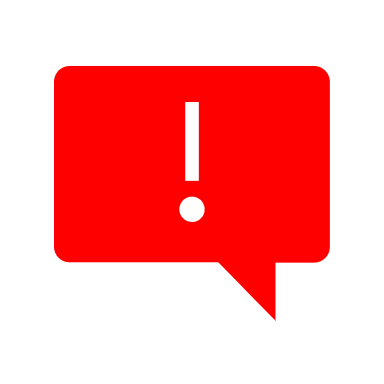 [Speaker Notes: Stroški osebja se povrnejo na podlagi ali
a.	dejanskih stroškov, v tem primeru mora projektni partner dokumentirati, da so izdatki dejansko nastali in bili izplačani ali
b.	Pavšalne stopnje 20 % neposrednih stroškov, ki niso stroški osebja, v tem primeru projektnemu partnerju ni treba dokumentirati, da so izdatki dejansko nastali in bili izplačani.
Vsak projektni partner eno od oblik povračila izbere že v prijavnici 
ista oblika povračila se uporablja za vse zaposlene v organizaciji projektnega partnerja in za celotno obdobje trajanja projekta]
POLNI DELOVNI ČAS NA PROJEKTU / 
PUNO RADNO VRIJEME NA PROJEKTU
upravičeni skupni bruto stroški za zaposlenega, ki jih ima delodajalec / prihvatljiv je ukupan bruto iznos troškova zapošljavanja koji nastanu poslodavcu
dejstvo, da zaposleni dela s polnim delovnim časom na projektu, mora biti jasno navedeno v dokumentu o zaposlitvi in/ali v dokumentu o dodelitvi nalog / činjenica da relevantna osoba radi na projektu na puno radno vrijeme mora biti jasno navedena u dokumentu o zaposlenju i/ili izjavi o radu na projektu
[Speaker Notes: Kadar se PP odloči za uveljavljanje stroškov na podlagi dejanskih stroškov mora le-te tudi dokazovati. Osebje je lahko zaposleno pri projektnem partnerju za delo na projektu za polni delovni čas.
V tem primeru je upravičen skupni bruto znesek plače, ki ga ima projektni partner kot delodajalec 
Dejstvo, da posameznik dela s polnim delovnim časom na projektu, mora biti jasno navedeno v dokumentu o zaposlitvi in/ali v dokumentu o dodelitvi nalog.]
KRAJŠI DELOVNI ČAS S FIKSNIM DELEŽEM 
ČASA / NEPUNO RADNO VRIJEME S 
FIKSNIM POSTOTKOM VREMENA
upravičen % mesečnih bruto stroškov za zaposlene, ki jih ima delodajalec / prihvatljiv je ukupan % bruto troškova zapošljavanja koji nastanu poslodavcu
odstotek dodelitve delovnega časa zaposlenega za projekt  mora biti jasno naveden v dokumentu o zaposlitvi in/ali v dokumentu o dodelitvi nalog / postotak angažmana mora biti jasno naveden u dokumentu o zaposlenju i/ili izjavi o radu na projektu
[Speaker Notes: Kadar zaposleni dela na projektu krajši delovni čas, je to možno samo v obliki fiksnega deleža časa na mesec na projektu. 
V tem primeru je upravičen % mesečnih bruto stroškov za zaposlenega, ki jih ima PP kot delodajalec.
odstotek dodelitve delovnega časa zaposlenega za projekt  mora biti jasno naveden v dokumentu o zaposlitvi in/ali v dokumentu o dodelitvi nalog]
DOKUMENT O DODELITVI NALOG / 
IZJAVA O RADU NA PROJEKTU (1)
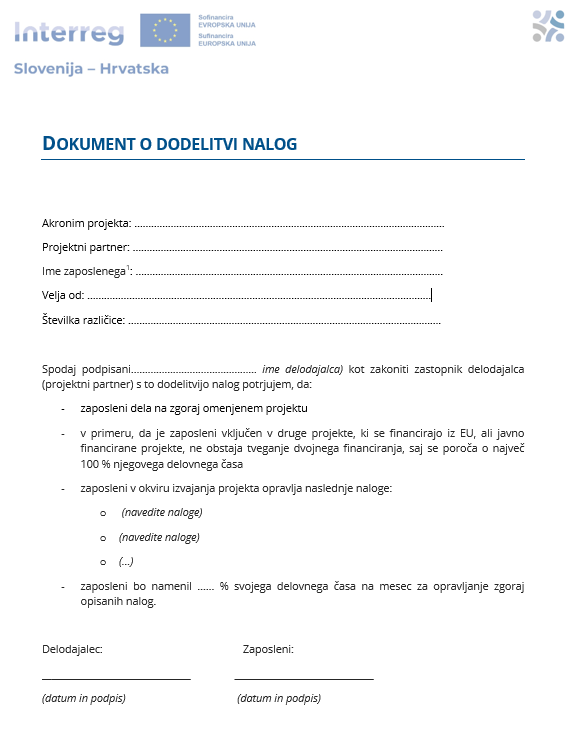 lahko je del dokumenta o zaposlitvi ali ločen dokument / može biti dio dokumenta o zaposlenju ili zaseban dokument
se izda posamično za vsakega zaposlenega in za vsak projekt posebej / izdaje se pojedinačno za svakog zaposlenika i svaki projekt
osnovne informacije o projektu (akronim projekta, ime partnerja, ime zaposlenega) / osnovne informacije o projektu (naziv projekta, akronim projekta, naziv partnera, ime zaposlenika) 
datum, od kdaj velja dokument o dodelitvi nalog in številko njegove različice / ima navedeno od kada je dokument primjenjiv i broj njegove verzije
[Speaker Notes: Dokument o dodelitvi nalog je priloga teh navodil in je lahko del dokumenta o zaposlitvi ali ločen dokument
-	se izda posamično za vsakega zaposlenega in za vsak projekt posebej;
-	vsebuje osnovne informacije o projektu (akronim projekta, ime partnerja, ime zaposlenega);
-	vsebuje datum, od kdaj velja in številko njegove različice]
DOKUMENT O DODELITVI NALOG / 
IZJAVA O RADU NA PROJEKTU (2)
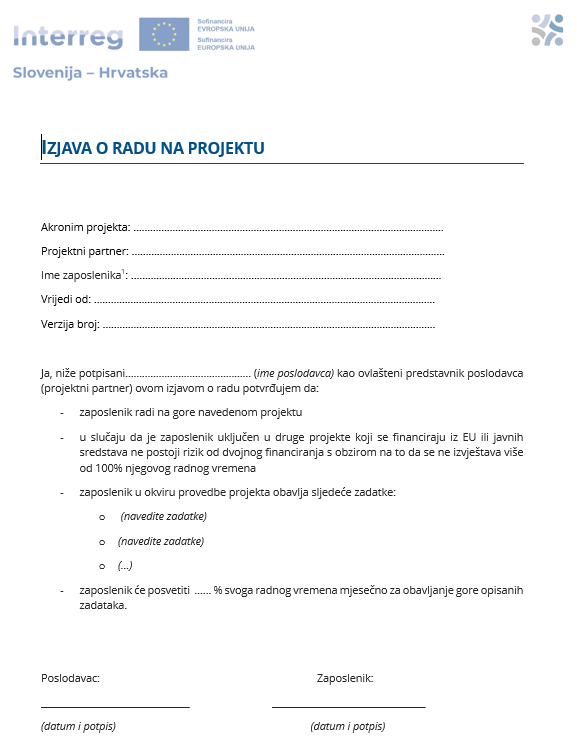 lastna izjava o odsotnosti dvojnega financiranja stroškov osebja / osobna izjava o nepostojanju dvojnog financiranja troškova osoblja
opis nalog zaposlenega v projektu / opis zadataka zaposlenika na projektu
odstotek delovnega časa zaposlenega v projektu na mesec / postotak radnog vremena zaposlenika na projektu mjesečno
je podpisan s strani delodajalca (nadzornika itd.) in zaposlenega / sadržava potpise poslodavca (nadređene osobe itd.) i zaposlenika
[Speaker Notes: vsebuje lastno izjavo o odsotnosti dvojnega financiranja stroškov osebja;
vsebuje opis nalog zaposlenega v projektu s sorazmerno stopnjo podrobnosti, ki odraža navedeni odstotek;
vsebuje odstotek delovnega časa zaposlenega v projektu na mesec;
je podpisan s strani delodajalca (nadzornika itd.) in zaposlenega.]
PAVŠALNA STOPNJA 20 % NEPOSREDNIH 
STROŠKOV / FIKSNA STOPA 20% IZRAVNIH 
TROŠKOVA
20 % neposrednih stroškov PP (stroški zunanjih strokovnjakov in storitev, stroški opreme, stroški za infrastrukturo in gradnje) / 20 % izravnih troškova PP (troškovi vanjskih stručnjaka i usluga, troškovi opreme, troškovi infrastrukture i radova)
pavšalna stopnja za stroške osebja ni možna, če projekt vključuje samo stroške za infrastrukturo in gradnje / fiksna stopa za troškove osoblja nije moguća za projekte koji uključuju samo infrastrukturu i radove
nacionalnemu kontrolorju ni treba predložiti dokumentacije o stroških osebja, PP pa mora dokazati, da ima najmanj enega zaposlenega (lastna izjava)  / nacionalnom kontroloru nije potrebno osigurati dokumentaciju o troškovima osoblja, međutim PP mora potvrditi da ima minimalno jednu zaposlenu osobu (vlastita izjava)
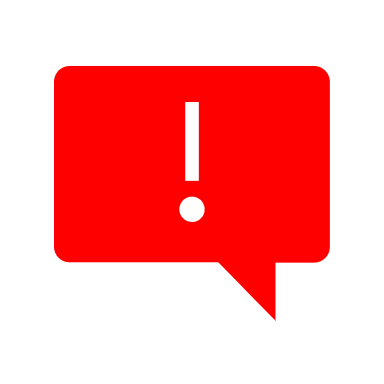 [Speaker Notes: PP se lahko odloči za uveljavljanje stroškov na podlagi pavšalne stopnje 20% neposrednih stroškov, ki se izračunajo iz stroškov zunanjih strokovnjakov in storitev, stroškov opreme in stroškov za infrastrukturo in gradnje.
Je pa tu ena izjema, in sicer Projektni partnerji, ki načrtujejo stroške samo v kategoriji stroškov infrastrukture in gradenj ne morejo izbrati te možnosti, se pravi v tem primeru morajo izbrati možnost dejanskih stroškov.
PP ni treba dokazovati nastalih stroškov osebja, mora pa dokazati, da ima vsaj enega zaposlenega, in sicer na podlagi lastne izjave, ki jo izda pravni zastopnik projektnega partnerja.]
PISARNIŠKI IN ADMINISTRATIVNI 
STROŠKI / UREDSKI I ADMINISTRATIVNI 
TROŠKOVI
operativni in administrativni stroški organizacije projektnega partnerja / operativni i administrativni troškovi organizacije projektnog partnera 
povračilo po pavšalni stopnji 15 % upravičenih neposrednih stroškov osebja / povrat po fiksnoj stopi od 15 % prihvatljivih troškova osoblja 
nacionalnemu kontrolorju ni treba predložiti dokumentacije o pisarniških in administrativnih stroških / nacionalnom kontroloru nije potrebno osigurati dokumentaciju o uredskim i administrativnim troškovima
[Speaker Notes: Naslednja stroškovna kategorija so pisarniški in administrativni stroški, ki krijejo operativne in administrativne stroške projektnega partnerja, ki jih zahteva izvajanje projekta in se izračunajo in povrnejo po pavšalni stopnji 15 % upravičenih neposrednih stroškov osebja.
Nacionalnemu kontrolorju ni treba predložiti nobene dokumentacije v zvezi s temi stroški niti jo hraniti za naknadne preglede s strani programa.]
POTNI IN NAMESTITVENI STROŠKI /
TROŠKOVI PUTOVANJA I SMJEŠTAJA
stroški za potne stroške in stroške namestitve osebja PP za službena potovanja, ki so potrebna za izvajanje projekta / troškovi za putovanja i smještaj osoblja PP za službena putovanja koja su potrebna za provedbu projekta 
povračilo po pavšalni stopnji 5 % upravičenih neposrednih stroškov osebja / povrat po fiksnoj stopi od 5 % prihvatljivih troškova osoblja
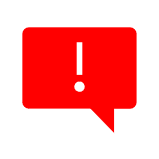 potni in namestitveni stroški
zunanjih strokovnjakov in ponudnikov storitev /
troškovi putovanja i smještaja vanjskih stručnjaka i pružatelja usluga in ponudnikov storitev
Stroški zunanjih strokovnih izvajalcev in storitv / Troškovi vanjskih stručnjaka i usluga
[Speaker Notes: Potni in namestitveni stroški se nanašajo na potne in namestitvene stroške osebja PP za službena potovanja, ki so potrebna za izvajanje projekta, vključno z morebitnimi študijskimi potovanji, ekskurzijami in drugimi tematskimi potovanji.
zračunajo in povrnejo se po pavšalni stopnji 5 % upravičenih neposrednih stroškov osebja.
Nacionalnemu kontrolorju ni treba predložiti nobene dokumentacije v zvezi s temi stroški niti jo hraniti za naknadne preglede s strani programa.
Bodite pozorni, da se potni in namestitveni stroški zunanjih strokovnjakov in ponudnikov storitev lahko povrnejo samo v stroškovni kategoriji zunanjih strokovnih izvajalcev in storitev.]
STROŠKI ZUNANJIH STROKOVNJAKOV 
IN STORITEV / TROŠKOVI VANJSKIH 
STRUČNJAKA I USLUGA
zunanje strokovnjake in storitve zagotavlja javni ali zasebni subjekt ali fizična oseba zunaj PP / vanjske stručnjake i usluge pruža javno ili privatno tijelo ili druga fizička osoba koja nije dio PP
dokazilo o izbirnem postopku skladno s pravili EU ter nacionalnimi in programskimi pravili glede javnih naročil / dokaz o postupku odabira koji je u skladu s pravilima EU-a, nacionalnim ili programskim pravilima o javnoj nabavi
podizvajalske pogodbe med PP v istem projektu niso upravičene / 
  podugovaranje između projektnih partnera na istom projektu nije dozvoljeno
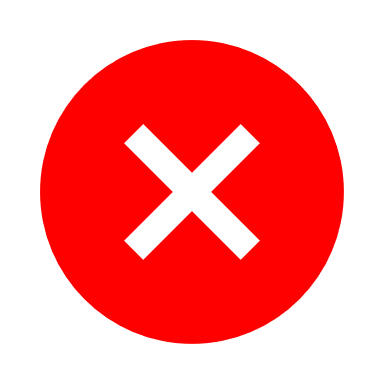 [Speaker Notes: Pri stroških zunanjih izvajalcev in storitev zunanje strokovnjake in storitve zagotavlja javni ali zasebni subjekt ali fizična oseba zunaj PP. Kategorija »zunanji strokovnjaki in storitve« zajema stroške, ki se plačajo na podlagi računov ali zahtevkov za povračilo zunanjim strokovnjakom in ponudnikom storitev in blaga, s katerimi so sklenjene pogodbe ali pisni dogovori za izvedbo določenih nalog ali dejavnosti, povezanih z izvajanjem projekta. 
Točen seznam elementov, ki so upravičeni najdete v 4. delu priročnika, upravičenost stroškov zunanjih strokovnjakov in storitev pa je pogojena s polnim spoštovanjem evropskih, nacionalnih in programskih pravil glede javnih naročil ter mora biti v skladu s temeljnimi načeli preglednosti, nediskriminacije in enake obravnave.
Kar je še pomembno je, da podizvajalske pogodbe med projektnimi partnerji v istem projektu niso upravičene.]
STROŠKI OPREME / 
TROŠKOVI OPREME (1)
CELOTNA NABAVNA VREDNOST / PUNI TROŠAK NABAVE
oprema, ki je neposredno povezana s cilji projekta in se uporablja izključno za namene projekta / oprema, koja je izravno povezana s ciljevima projekta i upotrebljava se isključivo za projekt 
podporna/pisarniška oprema če se uporablja izključno za namene projekta, amortizacijska doba pa je enaka ali krajša od trajanja projekta / oprema za podršku/uredska oprema koja se upotrebljava isključivo za projekt, razdoblje amortizacije je jednako ili kraće od razdoblja trajanja projekta
[Speaker Notes: Kategorija Stroški opreme vključuje izdatke za financiranje opreme, ki jo nabavi, najame ali zakupi projektni partner in je nujna za izvajanje projekta oziroma za doseganje ciljev projekta. Točen seznam elementov, ki so upravičeni najdete v 4. delu priročnika. 
Celotna nabavna vrednost opreme je upravičena v primeru nakupa opreme, ki je neposredno povezana s cilji projekta oz. je cilj projekta ((specifična programska oprema, tehnični pripomočki). Pri tem je potrebno zagotoviti trajnost nabavljene opreme tudi po koncu projekta
Celotna nabavna vrednost opreme je upravičena tudi v primeru nakupa podporne oz. pisarniške opreme (računalniki, tiskalniki, projektorji, pisarniško pohištvo itd.) in v primeru izključne uporabe na projektu kadar je obdobje amortizacije enako ali krajše od trajanju projekta.]
STROŠKI OPREME  / 
TROŠKOVI OPREME (2)
STROŠKI AMORTIZACIJE  / TROŠKOVI AMORTIZACIJE
podporna/pisarniška oprema z ekonomsko življenjsko dobo, ki je daljša od trajanja projekta / oprema za podršku/uredska oprema čiji je ekonomski vijek trajanja dulji od razdoblja trajanja projekta
oprema, ki je že v lasti PP v primeru, da še ni amortizirana in nakup ni bil sofinanciran iz drugih sredstev EU ali javnih sredstev / oprema koja je već u posjedu PP ako već nije amortizirana i ako njezina kupnja nije već sufinancirana iz drugih EU ili javnih sredstava
[Speaker Notes: Če ima podporna oz. pisarniška oprema daljšo ekonomsko dobo kot je trajanje projekta, so upravičeni samo stroški amortizacije, ki se izračunajo v skladu z nacionalnimi pravili.
PP ima možnost, da na projektu uveljavlja tudi stroške opreme, ki je že v lasti projektnega partnerja. Upravičeni so lahko samo stroški amortizacije in le v primeru, da ta oprema še ni bila v celoti amortizirana, pri čemer nakup te opreme še ni bil sofinanciran iz drugih sredstev EU ali javnih sredstev.]
STROŠKI OPREME / 
TROŠKOVI OPREME (3)
oprema, ki se delno uporablja za namene projekta  - sorazmerni delež dejanskih stroškov / oprema, koja se samo djelomično upotrebljava u projektne svrhe - dio stvarnih troškova se može (razmjerno) raspodijeliti na projekt
rabljena oprema je upravičena pod pogoji / troškovi rabljene opreme mogu biti prihvatljivi ako:
 ni bila prejeta nobena druga pomoč iz skladov Interreg ali iz drugih skladov EU / nije primljena nikakva druga pomoć iz Interreg fondova ili drugih EU fondova;
njena cena ne presega običajne cene na zadevnem trgu / njena cijena ne premašuje općeprihvaćenu cijenu na odgovarajućem tržištu;
ima tehnične značilnosti, potrebne za projekt, in je v skladu z veljavnimi predpisi in standard / ima tehnička svojstva koja su potrebna za projekt i u skladu je s primjenjivim normama i standardima.
[Speaker Notes: Če se oprema za namene projekta uporablja le delno, se lahko projektu dodeli le delež dejanskih stroškov (sorazmerno). Ta delež je treba izračunati po pošteni, utemeljeni in nepristranski metodi. Poleg tega mora biti oprema nujna za izvedbo projekta, uporabljena v ta namen in kupljena med trajanjem projekta.
Prvenstveno program podpira nakup nove opreme, ima pa PP tudi možnost, da nabavi rabljeno opremo pod določenimi pogoji (recimo ni že bila sofinancirana iz javnih sredstev, ima posebne tehnične lastnosti, cena ne presega cene nove opreme itd.)]
STROŠKI OPREME / 
TROŠKOVI OPREME (4)
PP zagotovi, da je oprema med izvajanjem projekta funkcionalna in se uporablja za namene projekta / PP dužan je osigurati da je oprema tijekom provedbe projekta funkcionalna i da se upotrebljava za potrebe projekta
PP kot lastnik opreme hrani opremo in izvaja vzdrževalna dela na opremi vsaj 5 let od končnega plačila ali v roku, določenem v pravilih o DP, kjer je to primerno / PP kao vlasnik opreme dužan je čuvati opremu u svom posjedu i održavati je minimalno 5 godina počevši od završne isplate PP ili tijekom razdoblja utvrđenog pravilima o DP, ako je primjenjivo
opreme ni mogoče nabaviti, najeti ali zakupiti pri drugem PP ali osebju PP v okviru projekta / opremu nije moguće kupiti, unajmiti ni zakupiti od drugog PP ili osoblja partnera unutar projekta
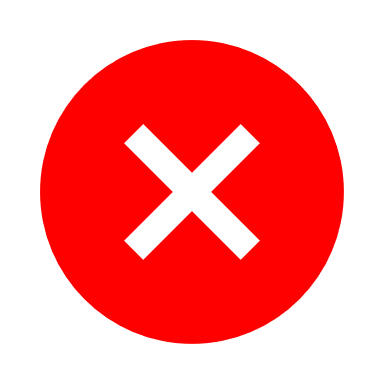 [Speaker Notes: Poleg splošnih določb o upravičenosti velja da
projektni partner kot lastnik opreme zagotovi, da je oprema med izvajanjem projekta funkcionalna in se uporablja za namene projekta;
projektni partner kot lastnik opreme hrani opremo in izvaja vzdrževalna dela na opremi vsaj pet let od končnega plačila ali v roku, določenem v pravilih o državnih pomočeh, kjer je to primerno, ter vodi evidenco o izvedenih naložbah;
opreme ni mogoče nabaviti, najeti ali zakupiti pri drugem partnerju ali osebju partnerja v okviru projekta]
STROŠKI ZA INFRASTRUKTURO IN 
GRADNJE/ TROŠKOVI INFRASTRUKTURE 
I RADOVA (1)
nakup zemljišča (ne presega 10 % vseh upravičenih izdatkov za projekt) / kupnja zemljišta (ne premašuje 10 % od ukupnih prihvatljivih troškova projekta)
gradbeni material / građevinski materijal
delovna sila / troškovi rada
posebni ukrepi / specijalizirane intervencije (npr. sanacija tla, razminiranje)
[Speaker Notes: Zadnja kategorija stroškov je Stroški za infrastrukturo in gradnje
Ti se lahko nanašajo bodisi na objekt (npr. zgradbo), ki bo zgrajena na novo, bodisi na prenovo že obstoječe infrastrukture. 
omejeni so na naslednje elemente:
a) nakup zemljišča za znesek, ki ne presega 10 % vseh upravičenih izdatkov za projekt;
c) gradbeni material;
d) delovna sila;
e) posebni ukrepi (npr. sanacija tal, razminiranje).]
STROŠKI ZA INFRASTRUKTURO IN 
GRADNJE/ TROŠKOVI INFRASTRUKTURE 
I RADOVA (2)
študije, presoje vplivov na okolje, arhitekturne ali inženirske dejavnosti / troškovi studija, procjene utjecaja na okoliš, aktivnosti povezane s arhitektima i inženjerima
gradbeni nadzor / 
nadzor gradnje
Stroški zunanjih strokovnjakov in storitev / troškovi vanjskih stručnjaka i usluga
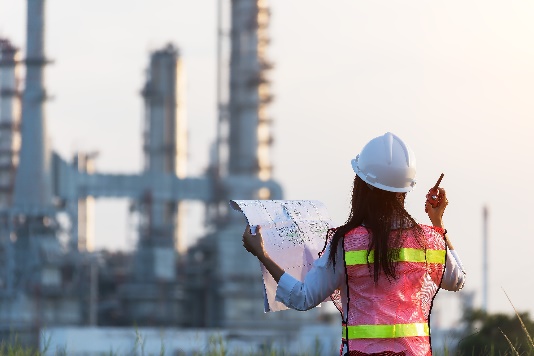 Stroški osebja / 
troškovi osoblja
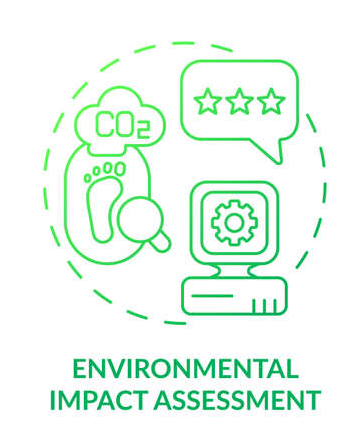 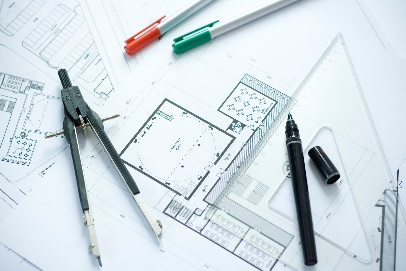 [Speaker Notes: Tu bi poudarila, da je Vse stroške, povezane z izpolnjevanjem obveznih zahtev, ki jih določata evropska in nacionalna zakonodaja v zvezi z zadevno naložbo v infrastrukturo (npr. gradbeni nadzor), treba vključiti v kategorijo stroškov zunanjih strokovnjakov in storitev. 

Stroški študij, presoj vplivov na okolje, arhitekturnih ali inženirskih dejavnosti in vseh drugih strokovnih znanj, potrebnih za izvedbo naložbe, se razporedijo v stroške zunanjih strokovnjakov in storitev (če jih opravijo zunanji strokovnjaki) lahko pa tudi v stroške osebja (če jih opravi osebje zaposleno pri projektnemu partnerju).]
STROŠKI ZA INFRASTRUKTURO IN 
GRADNJE/ TROŠKOVI INFRASTRUKTURE 
I RADOVA (3)
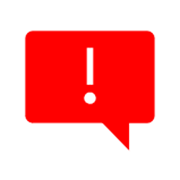 stroški za infrastrukturo in gradnje izven programskega območja niso upravičeni / troškovi za infrastrukturu i radove izvan programskog područja nisu prihvatljivi
kjer je to potrebno, morajo gradnje predhodno odobriti ustrezni organi / gdje je to potrebno, radove prethodno moraju odobriti nacionalna / regionalna / lokalna tijela 
zemljišče in/ali zgradbe, morajo biti v lasti PP ali pa mora obstajati dolgoročni pravno zavezujoč sporazum, ki velja še vsaj 5 let po končnem plačilu PP (oz. kot je to določeno v pravilih za DP) / zemljište i/ili zgrade gdje moraju biti u vlasništvu PP ili mora postojati ugovor o dugoročnom najmu (koji vrijedi najmanje 5 godina nakon posljednje isplate PP ili unutar vremenskog razdoblja definiranog u pravilima o DP)
[Speaker Notes: Poleg splošnih določb o upravičenosti velja da
Je upravičenost stroškov za infrastrukturo in gradnje pogojena s polnim spoštovanjem evropskih, nacionalnih in programskih pravil glede javnih naročil ter mora biti v skladu s temeljnimi načeli preglednosti, nediskriminacije in enake obravnave.
Stroški za infrastrukturo in gradnje zunaj programskega območja niso upravičeni
kjer je to primerno, morajo gradnje predhodno odobriti nacionalni/regionalni/lokalni organi (npr. gradbeno dovoljenje)
zemljišče in/ali zgradbe, za katere se načrtuje izvedba del, morajo biti v lasti projektnega partnerja ali pa mora obstajati dolgoročni pravno zavezujoč sporazum, ki velja še vsaj pet let po končnem plačilu projektnemu partnerju ali kadar je ustrezno, v obdobju, določenem v pravilih o državnih pomočeh.]
STROŠKI ZA INFRASTRUKTURO IN 
GRADNJE/ TROŠKOVI INFRASTRUKTURE 
I RADOVA (4)
PP mora izvajati vzdrževalna dela na investiciji v času trajanja projekta in še vsaj pet let od končnega plačila PP ali v roku, določenem v pravilih o DP, kjer je to primerno/ PP dužan je izvoditi radove održavanja na investiciji tijekom provedbe projekta te minimalno pet godina počevši od završne isplate PP ili tijekom razdoblja utvrđenog pravilima o DP, ako je primjenjivo
če so infrastruktura in gradnje del večje naložbe, ki se financira iz drugih virov, mora biti del, ki ga financira IP SI-HR projekt, jasno in nedvoumno določljiv / u slučaju da su infrastruktura i radovi dio većeg infrastrukturnog ulaganja, koje se financira iz drugih izvora, dio koji financira IP SI-HR mora biti moguće jasno i nedvosmisleno identificirati (npr. projektne aktivnosti koje se financiraju iz projekta, postotak ukupne vrijednosti ugovora)
[Speaker Notes: PP kot lastnik naložbe mora izvajati vzdrževalna dela na investiciji v času trajanja projekta in še vsaj pet let od končnega plačila projektnemu partnerju ali v roku, določenem v pravilih o državnih pomočeh, kjer je to primerno, ter vodi evidenco o izvedenih naložbah;

Če so infrastruktura in gradnje del večje infrastrukturne naložbe, ki se financira iz drugih virov, mora biti del, ki ga financira IP SI-HR projekt, jasno in nedvoumno določljiv (npr. Določitev projektnih dejavnosti, ki se financirajo iz projekta ali odstotka skupne pogodbene vrednosti)]
UPORABA LOGOTIPA (TABLE) /
PRIMIJENA LOGOTIPA (PANOI)
v primeru projektov, ki vključujejo fizične naložbe ali nakup opreme v vrednosti nad 100.000 EUR je treba postaviti trajne plošče ali table na lokacijah / u slučaju projekata koji uključuju fizička ulaganja ili nabavu opreme ukupne vrijednosti veće od 100.000 EUR, projekt mora postaviti trajne ploče ili panoe na lokacijama
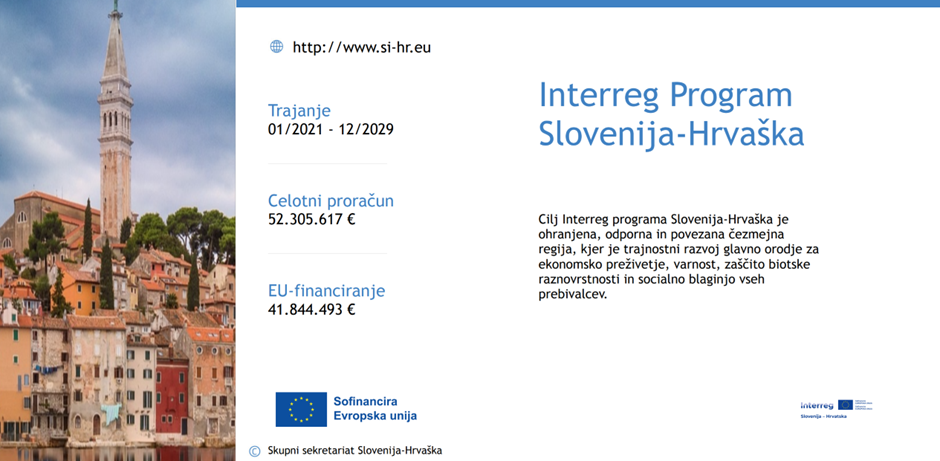 [Speaker Notes: Tu bi omenila še en strošek, ki ga je potrebno upoštevati v primeru projektov, ki vključujejo investicije ali nakup opreme v skupni vrednosti nad 100.000 EUR.
Projekt mora v tem primeru na javno vidnem mestu prikazati trajne plošče ali table. 
V primeru več infrastrukturnih ali gradbenih ukrepov, ki se izvajajo v okviru enega projekta na različnih lokacijah, je treba na vse lokacije postaviti panoje ali stalne table. 
Predlogo za izdelavo table ali panoja zagotavlja program, strošek izdelave table pa je na projektnem partnerju. 
Več informacij o tabli in navodilih za komuniciranje si lahko preberete v 6. delu priročnika za upravičence - Komuniciranje in prepoznavnost.]
40 % PAVŠALNA STOPNJA ZA DRUGE 
STROŠKE / FIKSNA STOPA OD 40% ZA 
OSTALE TROŠKOVE
STROŠKOVNI NAČRT SESTAVLJAJO / PRORAČUN PP SADRŽAVA:
stroški osebja (dejanski stroški) / troškove osoblja 
vsi ostali stroški v okviru 40 % pavšalne stopnje / ostale troškove u okviru 40% fiksne stope (uredske i administrativne troškove, troškove putovanja i smještaja, troškove vanjskih stručnjaka i usluga, troškove opreme, troškove infrastrukturne  i radova)
poročajo se samo stroški osebja / izvještavaju se samo troškovi osoblja
primerna za projekte, ki imajo velik delež stroškov osebja / prikladna za projekte koji imaju visok udio troškova plaća
ni primerna za projekte, ki imajo  velike naložbe ali imajo majhen delež stroškov plač / nije prikladna za projekte koji imaju velika ulaganja ili imaju nizak udio troškova plaća
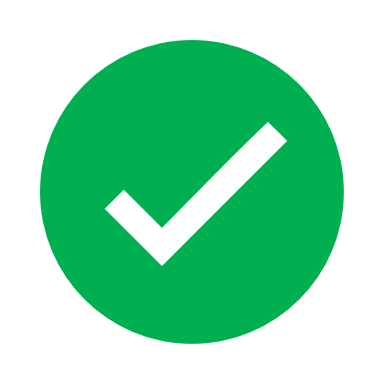 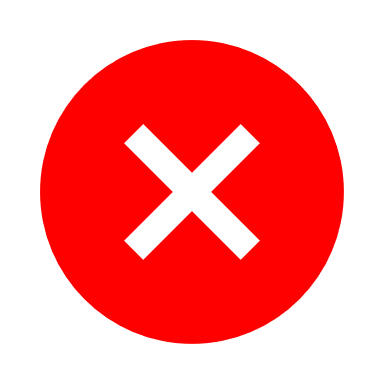 [Speaker Notes: V nadaljevanju še malo bolj podrobno o pavšalni stopnji 40%
Ta pavšalna stopnja se izračuna kot 40 % upravičenih neposrednih stroškov osebja in zajema vse preostale projektne dejavnosti projektnega partnerja. Stroškovni načrt projektnega partnerja je tako sestavljen samo iz dveh kategorij stroškov: 
a) stroški osebja in 
b) drugi stroški v okviru te pavšalne stopnje (pisarniški in administrativni stroški, potni in namestitveni stroški, stroški zunanjih strokovnjakov in storitev, stroški opreme, stroški za infrastrukturo in gradnje).
V fazi poročanja se poročajo samo stroški osebja. Projektne dejavnosti in dosežki pa se poročajo in bolj podrobno spremljajo v opisu dejavnosti. 
Pavšalna stopnja je neposredno povezana s stroški osebja in je vedno izračunana na podlagi upravičenih neposrednih stroškov osebja. To tudi pomeni da če kontrolorji ali druga programska telesa znižajo stroške osebja, se tudi znesek drugih stroškov sorazmerno zniža.
Projektnim partnerjem ni treba dokumentirati, da so izdatki nastali in bili plačani ali da pavšalna stopnja ustreza dejanskemu stanju. V skladu s tem ni treba kontrolorju predložiti nobene dokumentacije o drugih stroških ali jo hraniti za naknadne kontrole s strani programa.
primerna je za uporabo pri projektih, ki imajo velik delež stroškov osebja, ni pa primerna za projekte, ki imajo  velike naložbe ali imajo majhen delež stroškov plač]
JAVNA NAROČILA / JAVNA NABAVA (1)
za naročila < 10.000 EUR (brez DDV) projektnemu partnerju ni treba predložiti dokumentacije v zvezi s posebnim izbirnim postopkom / za ugovore <10.000 EUR (bez PDV-a) projektni partneri nisu dužni dostaviti dokumente u vezi s postupkom odabira
za naročila ≥10.000 EUR (brez DDV) projektni partner izvede in dokumentira ustrezne tržne raziskave (npr. zahteva vsaj tri ponudbe) ter to dokumentacijo tudi predloži pri poročanju / za ugovore ≥ 10.000 EUR (bez PDV-a) projektni partneri moraju pružiti dokaze o odgovarajućem istraživanju tržišta
[Speaker Notes: Čisto za konec pa še nekaj pravilih javnega naročanja. 
Pri javnem naročanju pogodbenih del, blaga ali storitev in izbiri najugodnejšega ponudnika je treba upoštevati pravila javnega naročanja. Namen teh pravil je zagotavljanje transparentnih in pravičnih pogojev konkurenčnosti na skupnem trgu, zato jih morajo upravičenci upoštevati pri naročanju omenjenih storitev.
Program od projektnih partnerjev zahteva naslednje: 
a) za naročila, katerih vrednost je nižja od 10 000 EUR (brez DDV) ali nižja od nacionalnega praga (če so strožja od programskih pravil), se od projektnih partnerjev ne zahteva,  da kontrolorjem predložijo dokumente v zvezi s posebnim izbirnim postopkom. 
b) za naročila katerih vrednost je nad 10 000 EUR (brez DDV) pa morajo izvesti in dokazati ustrezne tržne raziskave (npr. zahtevajo vsaj tri različne ponudbe). To omogoča projektnim partnerjem, da zberejo zadostne informacije o ustreznem trgu in izvedejo zanesljivo primerjavo ponudb v smislu cene ali kakovosti.]
JAVNA NAROČILA / JAVNA NABAVA (2)
javni organi in druge institucije, ki so zavezani k upoštevanju zakonodaje s področja javnega naročanja morajo upoštevati veljavna pravila in načela javnega naročanja / javna tijela i druge institucije koje su obuhvaćene zakonodavstvom s područja javne nabave dužna su postupati u skladu s primjenjivim pravilima i načelima javne nabave
institucije, ki ne spadajo v področje uporabe zakonodaje o javnem naročanju morajo dokazati, da so bila s projektom povezana naročila oddana v skladu z veljavnimi nacionalnimi pravili in načeli dobrega finančnega upravljanja / institucije koje nisu obuhvaćene zakonodavstvom s područja javne nabave moraju dokazati na koji način dodjeljuju ugovore u vezi s projektom u skladu s relevantnim nacionalnim pravilima i načelima dobrog financijskog upravljanja
[Speaker Notes: Javni organi in druge institucije, ki so zavezani k upoštevanju zakonodaje s področja javnega naročanja (npr. državni, regionalni ali lokalni organi, združenja, ki jih ustanovijo taki organi, osebe javnega prava in njihova združenja), morajo upoštevati veljavna pravila in načela javnega naročanja. 
Institucije, ki ne spadajo v področje uporabe zakonodaje o javnem naročanju (npr. zasebna podjetja, nevladne organizacije ali druga združenja zasebnih teles), morajo dokazati, da so bila s projektom povezana naročila oddana v skladu z veljavnimi nacionalnimi pravili in načeli dobrega finančnega upravljanja, torej  načelom gospodarnosti, učinkovitosti in uspešnosti.]
JAVNA NAROČILA / JAVNA NABAVA (3)
izvzetje iz pravil o javnem naročanju – „in house“ sklepanje pogodb med naročniki v javnem sektorju v skladu z evropsko in nacionalno zakonodajo / izuzeća iz pravila javne nabave  - „in-house“ sklapanje ugovora između subjekata unutar javnog sektora sukladno europskom i nacionalnom zakonodavstvu
projektni partnerji ≠ zunanji strokovnjaki/ponudniki / 
projektni partneri ≠ vanjski stručnjaci/dobavljači
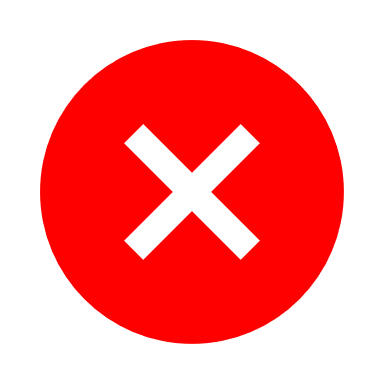 [Speaker Notes: Program ne dopušča, da projektni partnerji (ali zaposleni v organizacijah projektnega partnerja) najemajo drug drugega za izvajanje projektnih dejavnosti. Edina pravna podlaga za dejavnost projektnega partnerja v projektu je prijavnica.
Program upošteva izjemo pri javnem naročanju, in sicer in-house sklepanje pogodb med naročniki v javnem sektorju v skladu z zahtevami v nacionalni zakonodaji in direktivi EU o javnih naročilih. Ko so izpolnjeni vsi zakonski pogoji za »in-house« pogodbo, lahko projektni partner sklene pogodbo z «in-house« pravno osebo preko neposredne oddaje. Upoštevajte, da je treba namero o sklepanju »in-house« pogodb navesti v prijavnici.]
HVALA ZA VAŠO POZORNOST
HVALA VAM NA PAŽNJI
[Speaker Notes: Kar se tiče predstavitve je to vse, hvala za vašo pozornost in seveda smo vam kasneje na voljo za vprašanja v zvezi z upravičenimi stroški.]